Add Graduate Certificate (GRCT or PMCT)
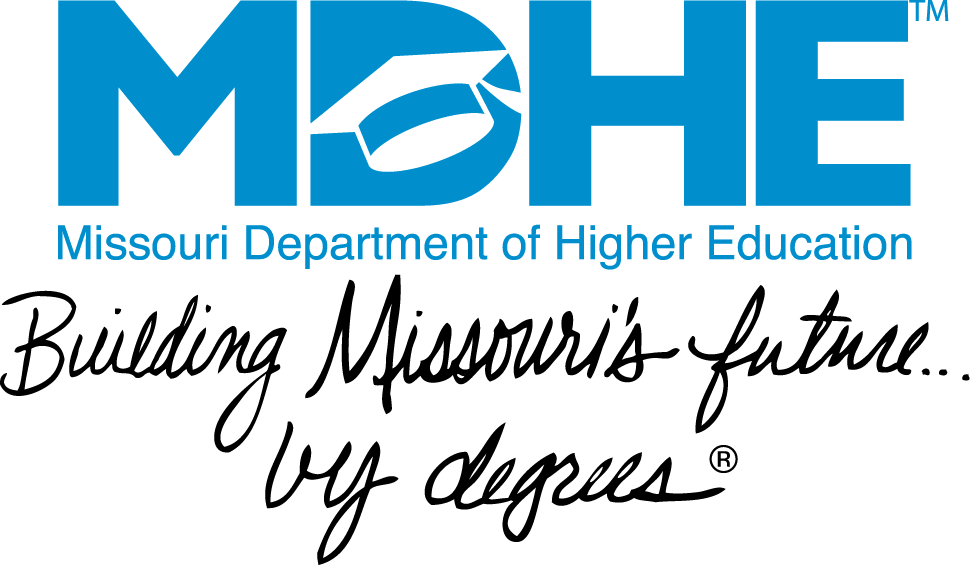 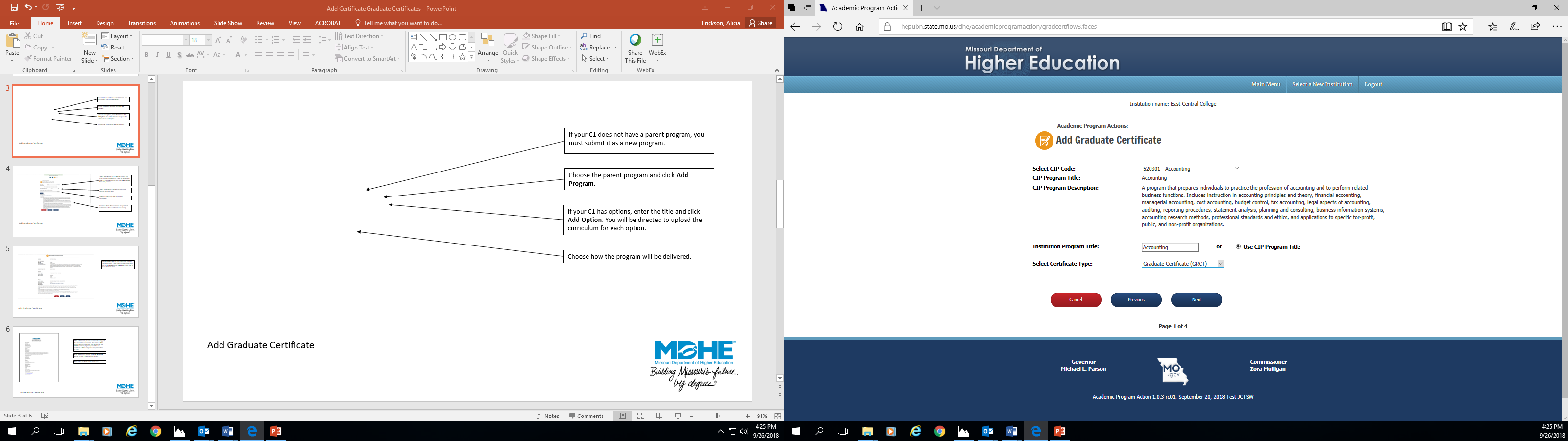 You should see your institution’s name at the top of the screen. If you manage academic program approvals for multiple institutions, confirm that you are submitting for the correct institution.
Choose the CIP code for your new certificate. CIP codes are in alphabetical order. CIP code titles can be looked up: https://nces.ed.gov/ipeds/cipcode/Default.aspx?y=55
Select the type of certificate you are adding.
Add Graduate Certificate
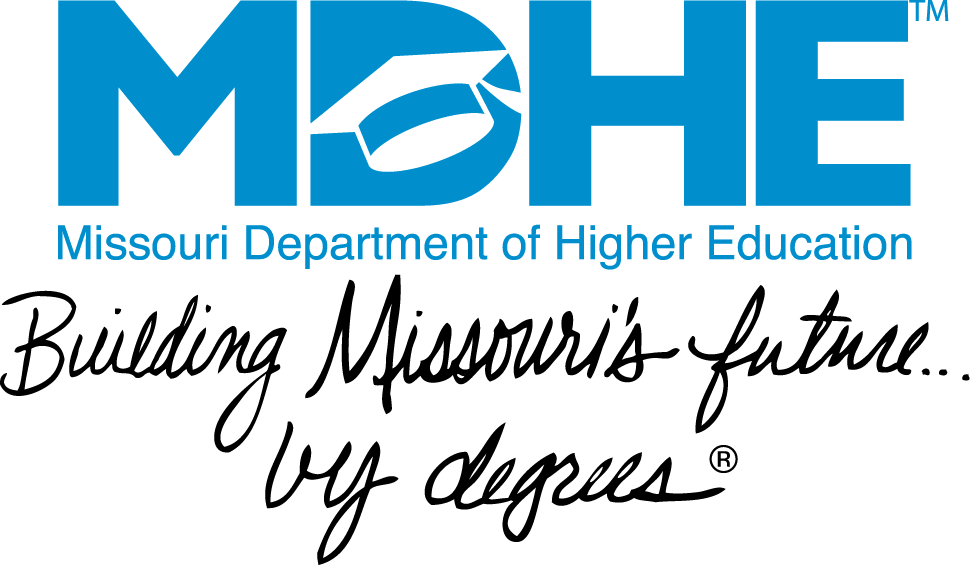 A parent program is required for GRCTs and PMCTs. If your new certificate does not have a parent program, you must submit it as a new program.
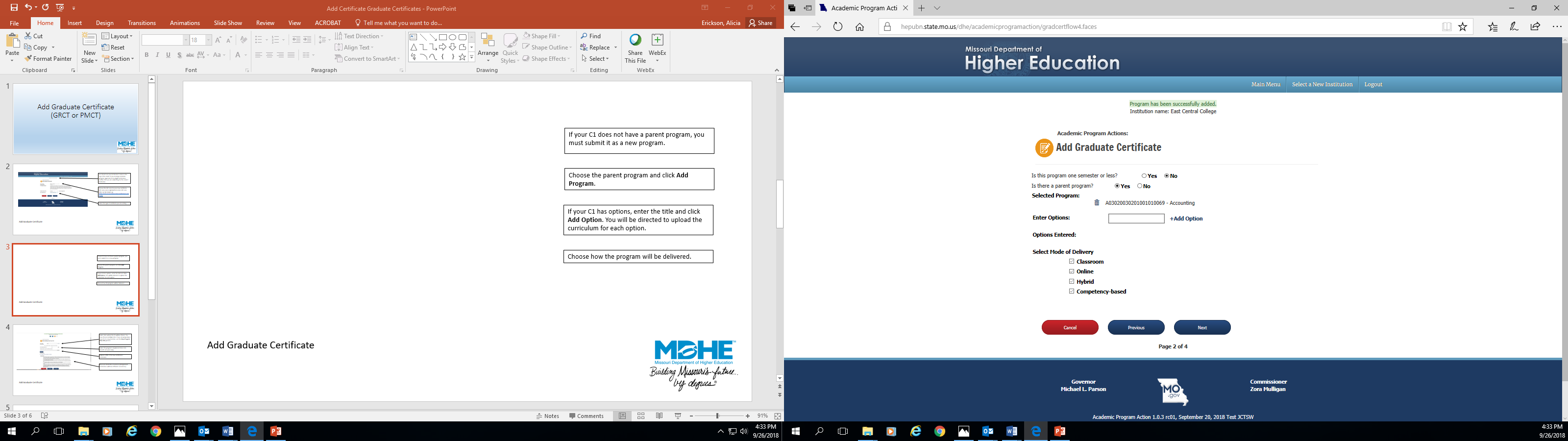 Choose the parent program and click Add Program.
If your certificate has options, enter the title and click Add Option. You will be directed to upload the curriculum for each option.
Choose how the program will be delivered.
Add Graduate Certificate
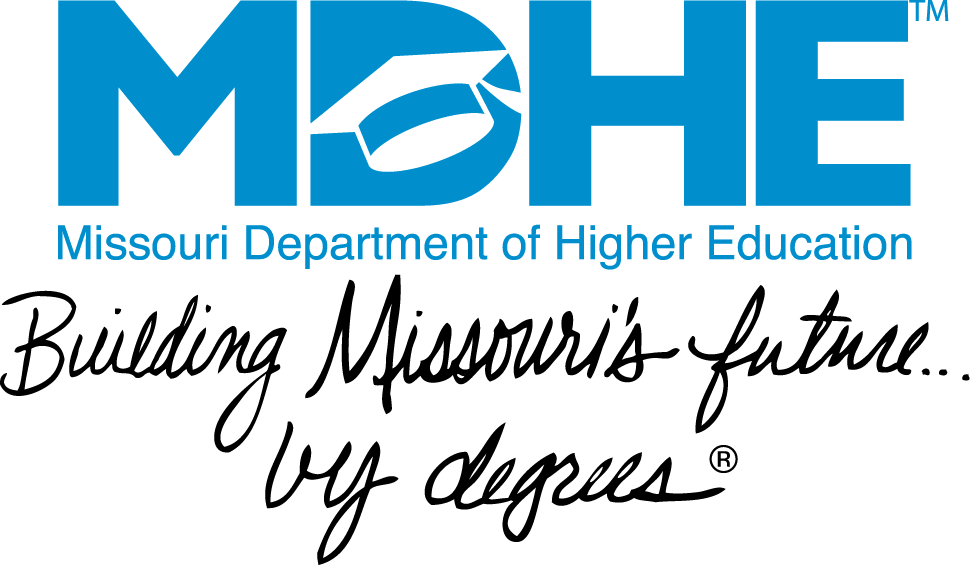 Select the site where the certificate will be offered. You may choose multiple sites. If you are proposing a new certificate at a new location, use the New Program New Site process.
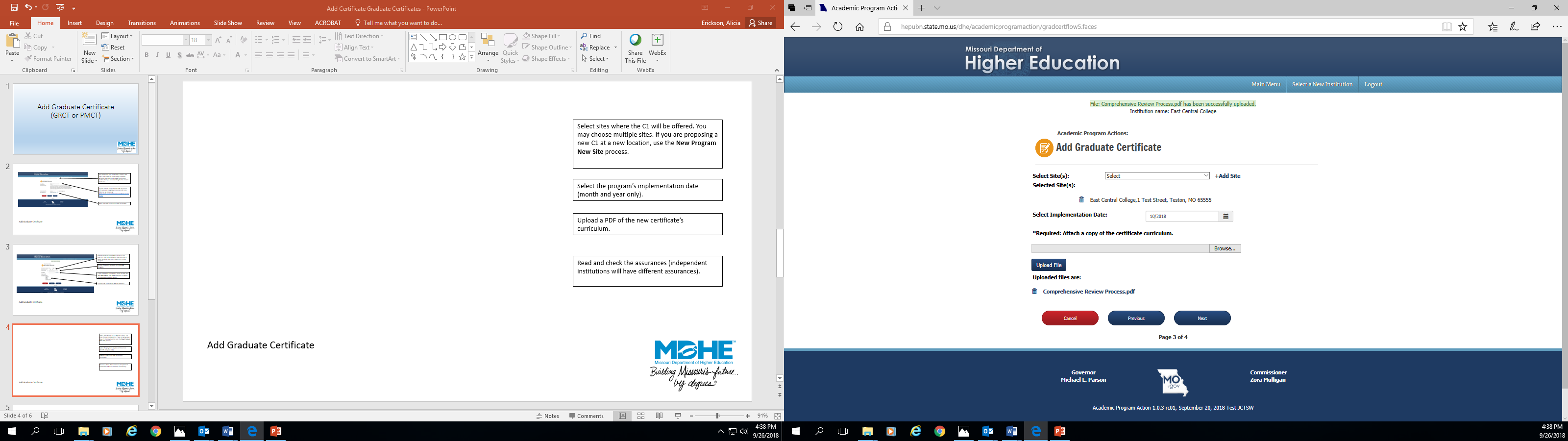 Select the program’s implementation date (month and year only).
Upload a PDF of the new certificate’s curriculum.
Add Graduate Certificate
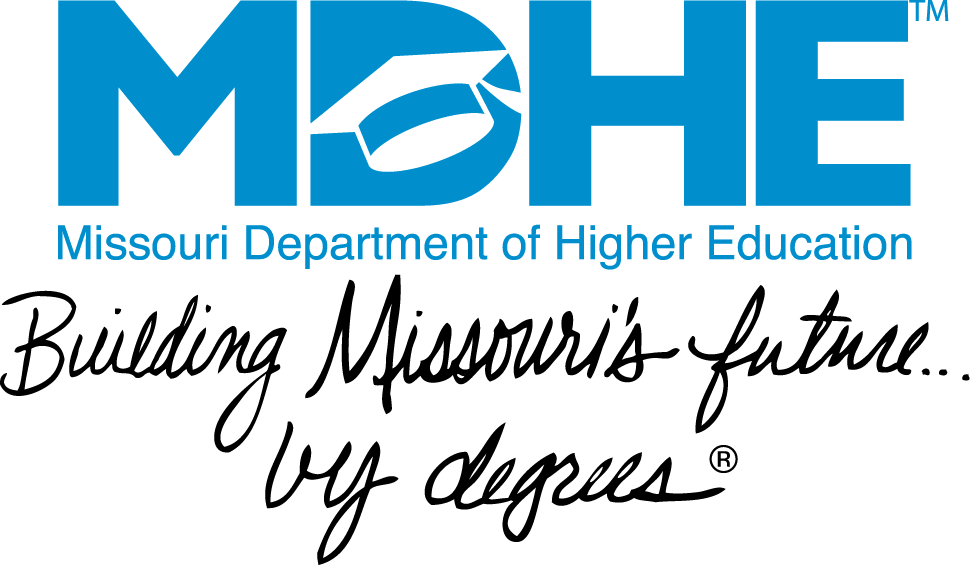 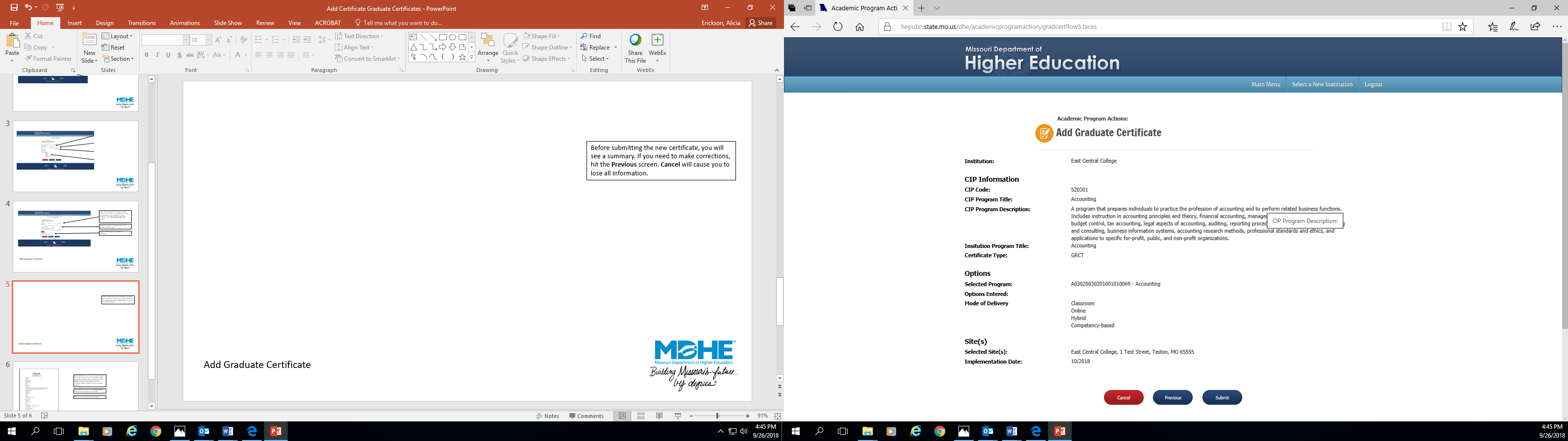 Before submitting the new certificate, you will see a summary. If you need to make corrections, hit the Previous screen. Cancel will cause you to lose all information.
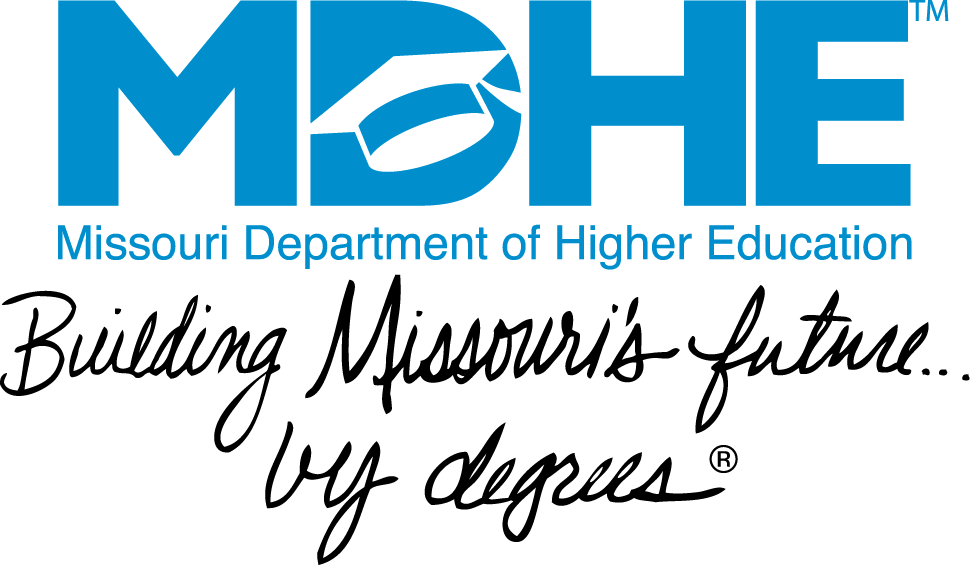 Add Graduate Certificate
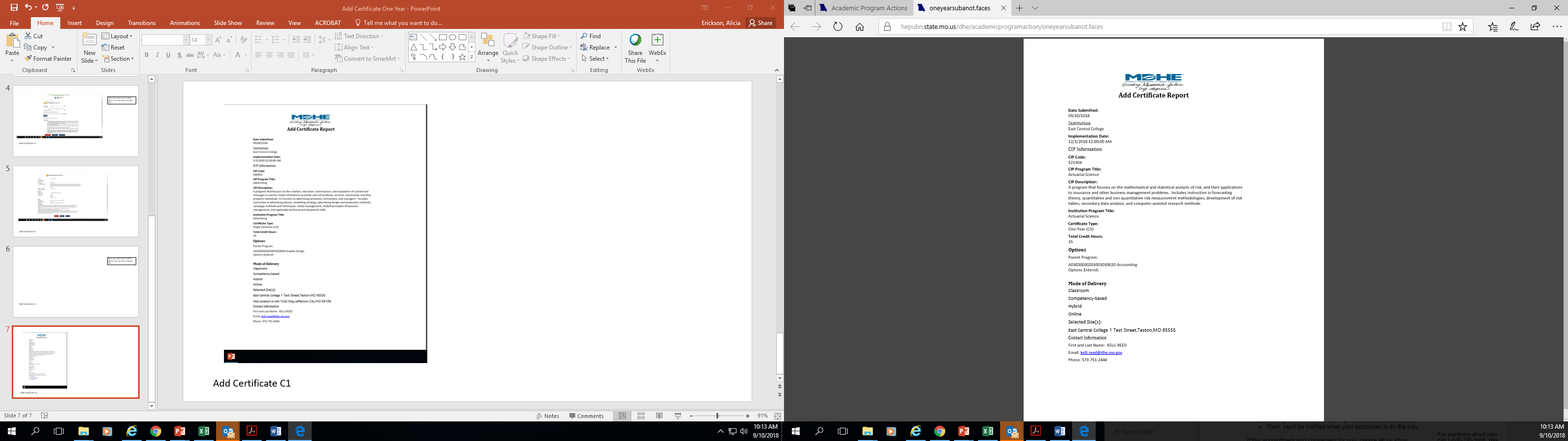 After submission, you can save or print a copy of the report for your records. This report will be stored electronically with your program in the MDHE inventory. Upon approval the new certificate will be assigned a unique identifier number.
After submission, choose the Print & Preview button to save a copy for your records.
Close takes you back to the main menu.
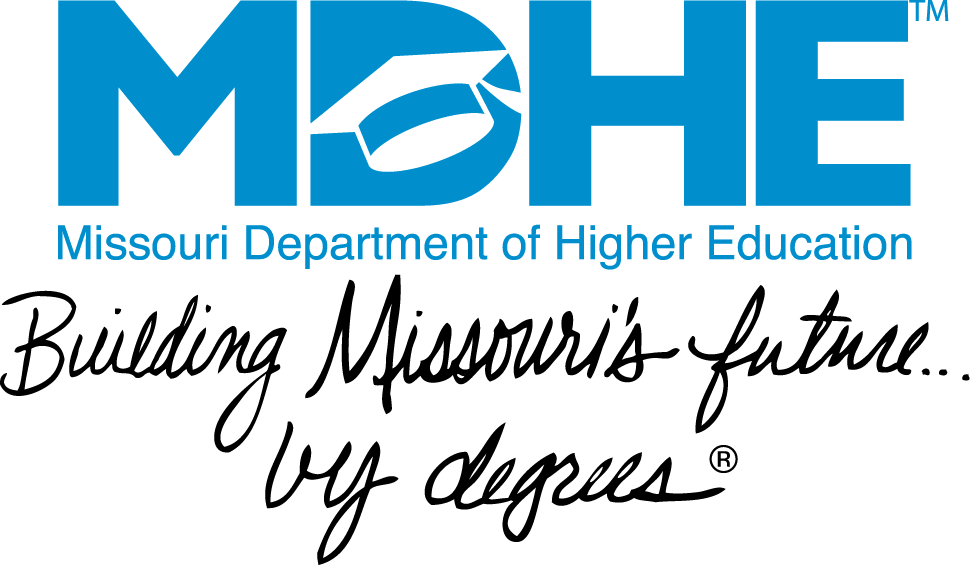 Add Graduate Certificate